Plesso Rodari Anni: 3, 4, 5Sezione: R
Insegnante: Rega Maria Vita
Laboratorio Logico-Matematico
 «Gli insiemi»
Ciao bambini, oggi vi spiegherò gli insiemi. Innanzitutto, che cos’è un insieme? Un insieme non è altro che un raggruppamento di oggetti o elementi racchiusi in un cerchio.Ad esempio: insieme di farfalle
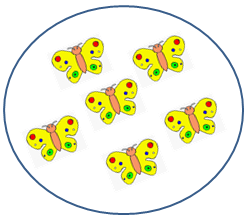 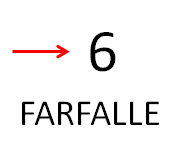 Ora vi invito a disegnare 3 insiemi con numero di elementi a piacere.
Accanto ad ognuno di loro scrivete il numero corrispondente, come nella diapositiva precedente. 


N.B. I bambini di 3 e 4 anni concludono qui il lavoro. Proseguono solo i bambini di 5 anni.
Due insiemi si dicono uguali quando hanno lo stesso elemento e la stessa quantità di elementi.
INSIEMI UGUALI
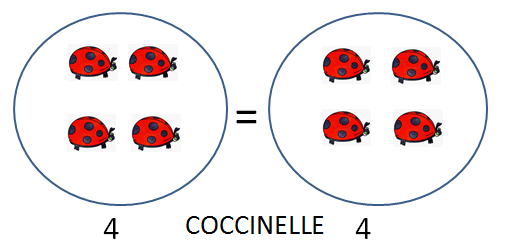 Disegnate anche voi 3 coppie di insiemi uguali, come la coppia precedente, con numero di elementi a piacere
Scrivi anche qui il numero corrispondente di elementi.
Gli insiemi si dicono equipotenti quando hanno la stessa quantità di elementi, ma di diverso tipo.
Ad esempio: 
      Le foglie sono tante quanti gli alberi
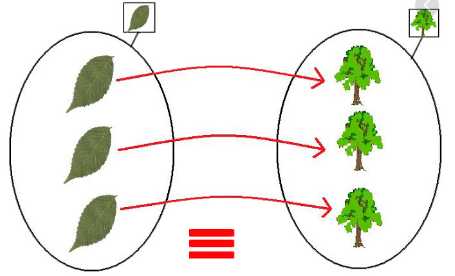 3
3
Disegnate anche qui 3 coppie di insiemi equipotenti con numero di elementi a piacere
Scrivi anche qui il numero di elementi corrispondente.